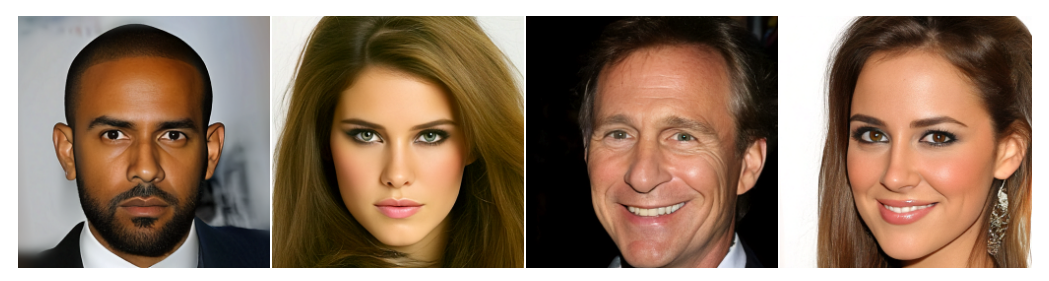 Variational Autoencoders
[1] Auto-Encoding Variational Bayes
[2] NVAE: A Deep Hierarchical Variational Autoencoder
Autoencoder
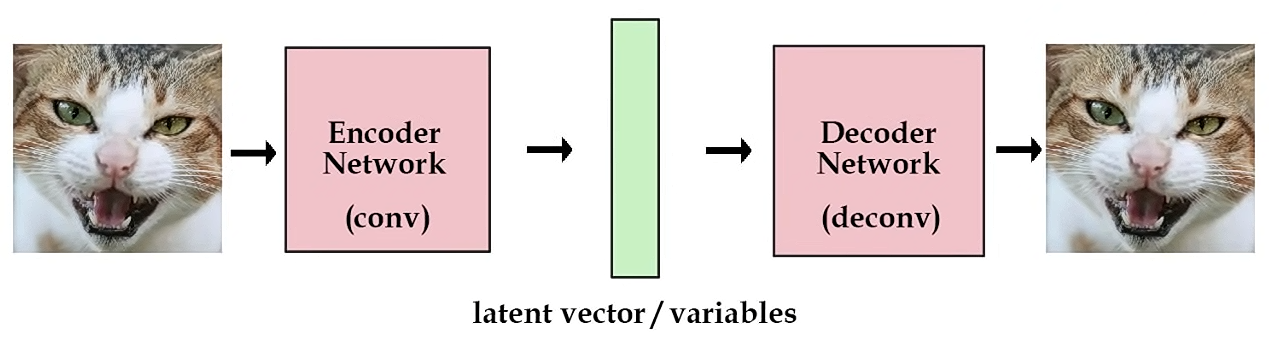 x
x̂
Minimize the reconstruction loss i.e. min|x-x̂|
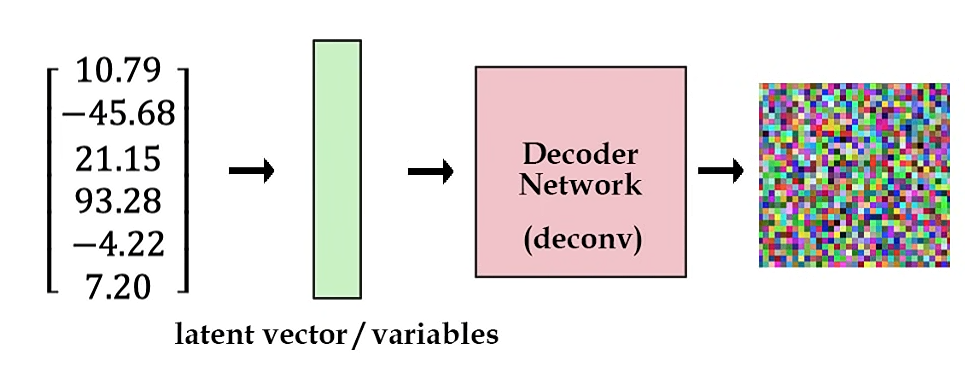 Some random vector embedding
GAN
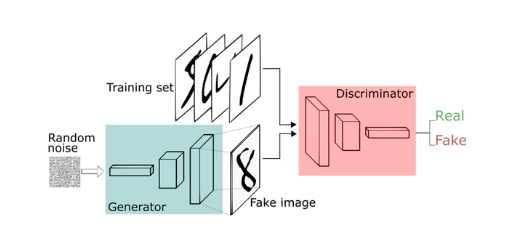 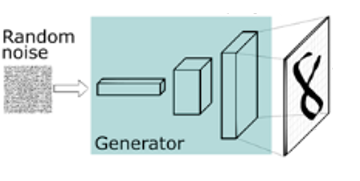 Variational Autoencoder (VAE)
Objective
Develop an autoencoder that can generate image
Dog images pool
Horse Images pool
Global pool
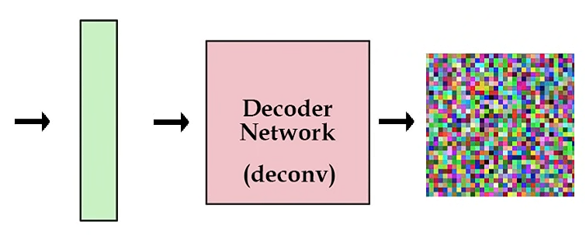 Cat images pool
Zebra images pool
Variational Autoencoder (VAE)
Define a pool of interest
Always draw samples from this pool
Global pool
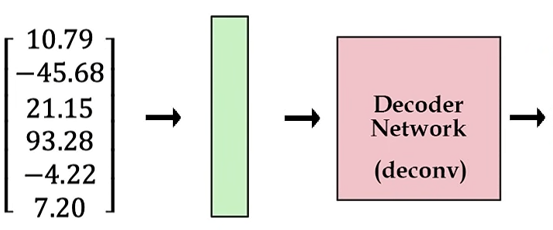 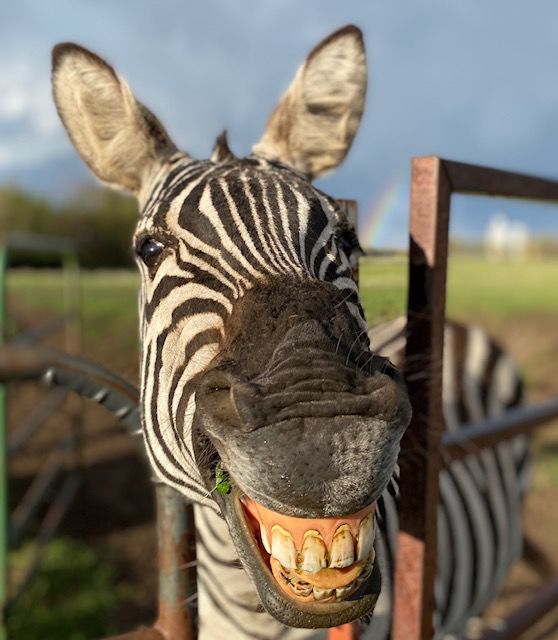 Continuous pool
ROI
Variational Autoencoder (VAE)
Use mean (µ) and standard deviation () to sample
Yet draw samples from this pool
µ
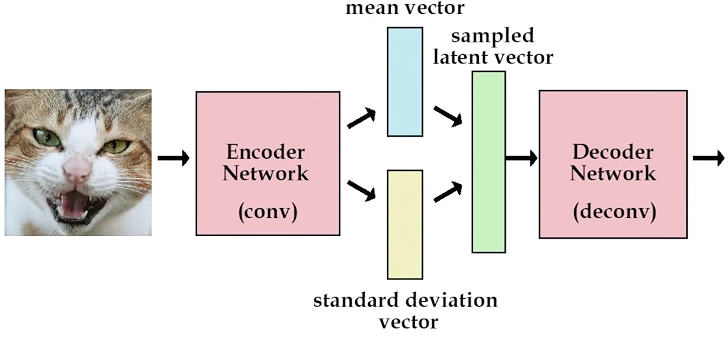 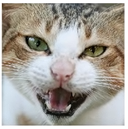 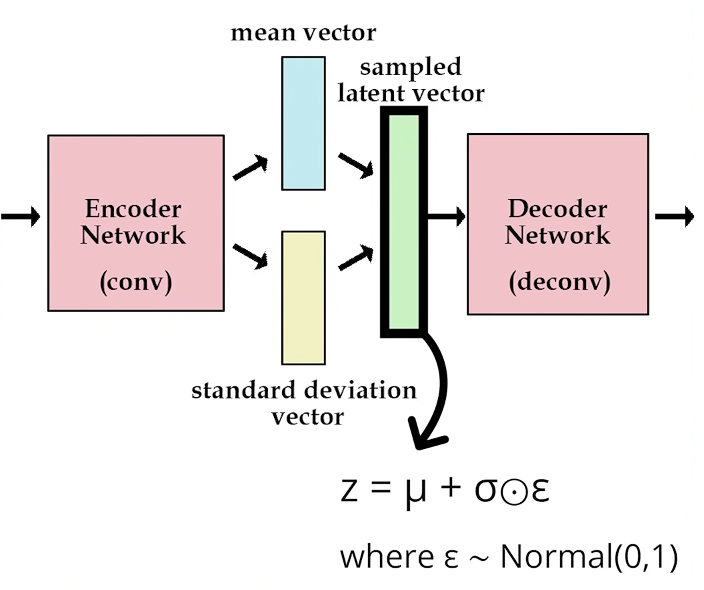 
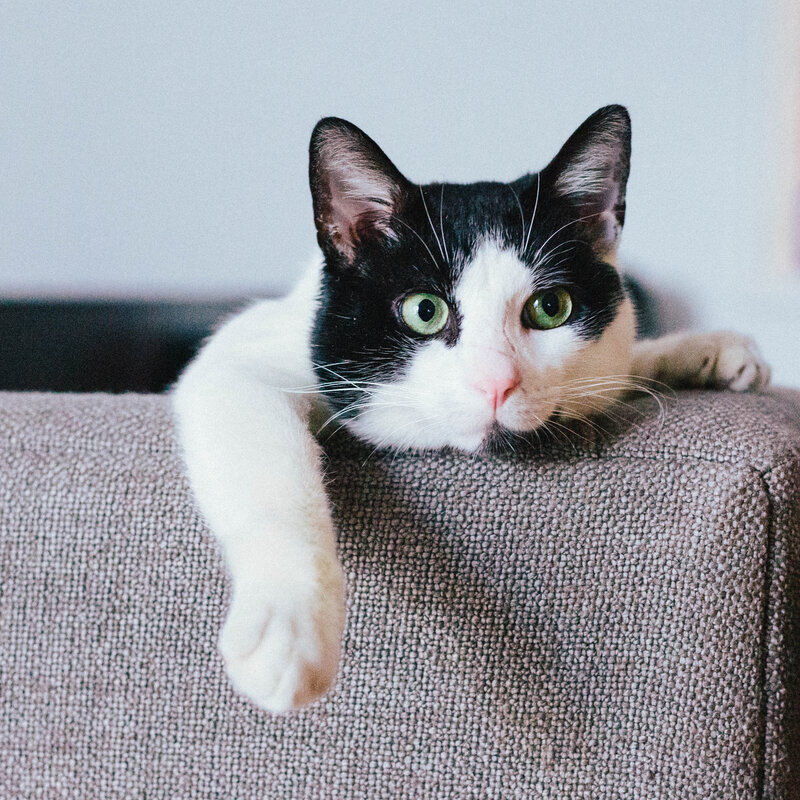 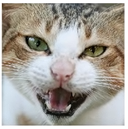 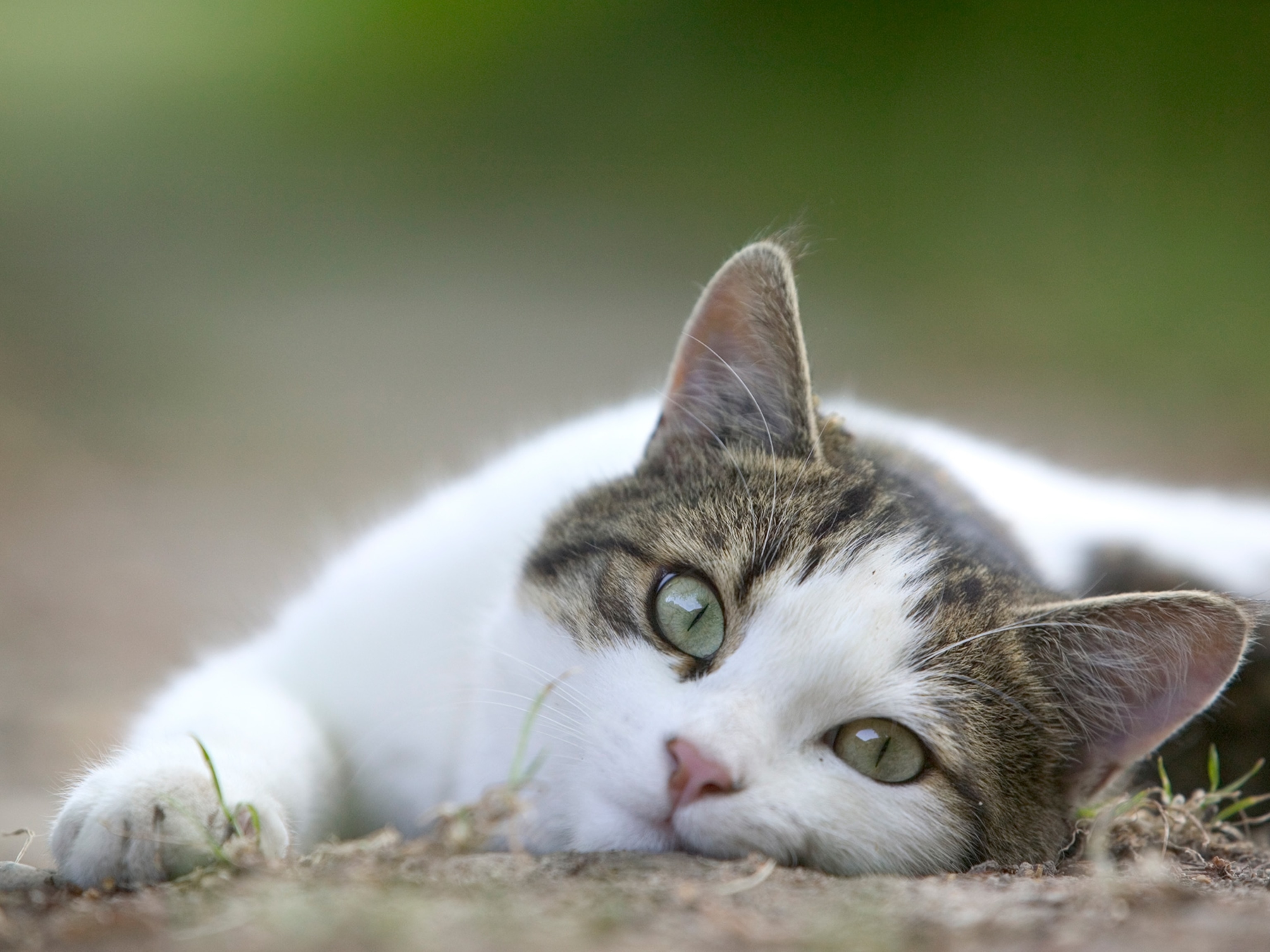 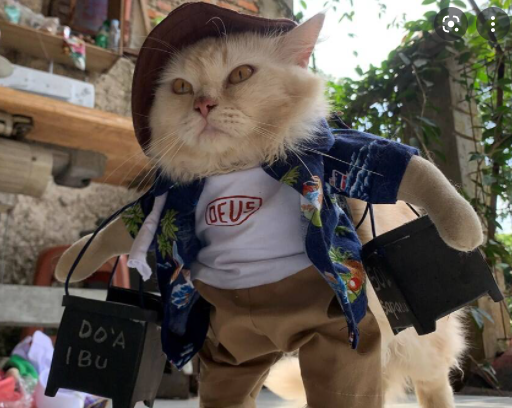 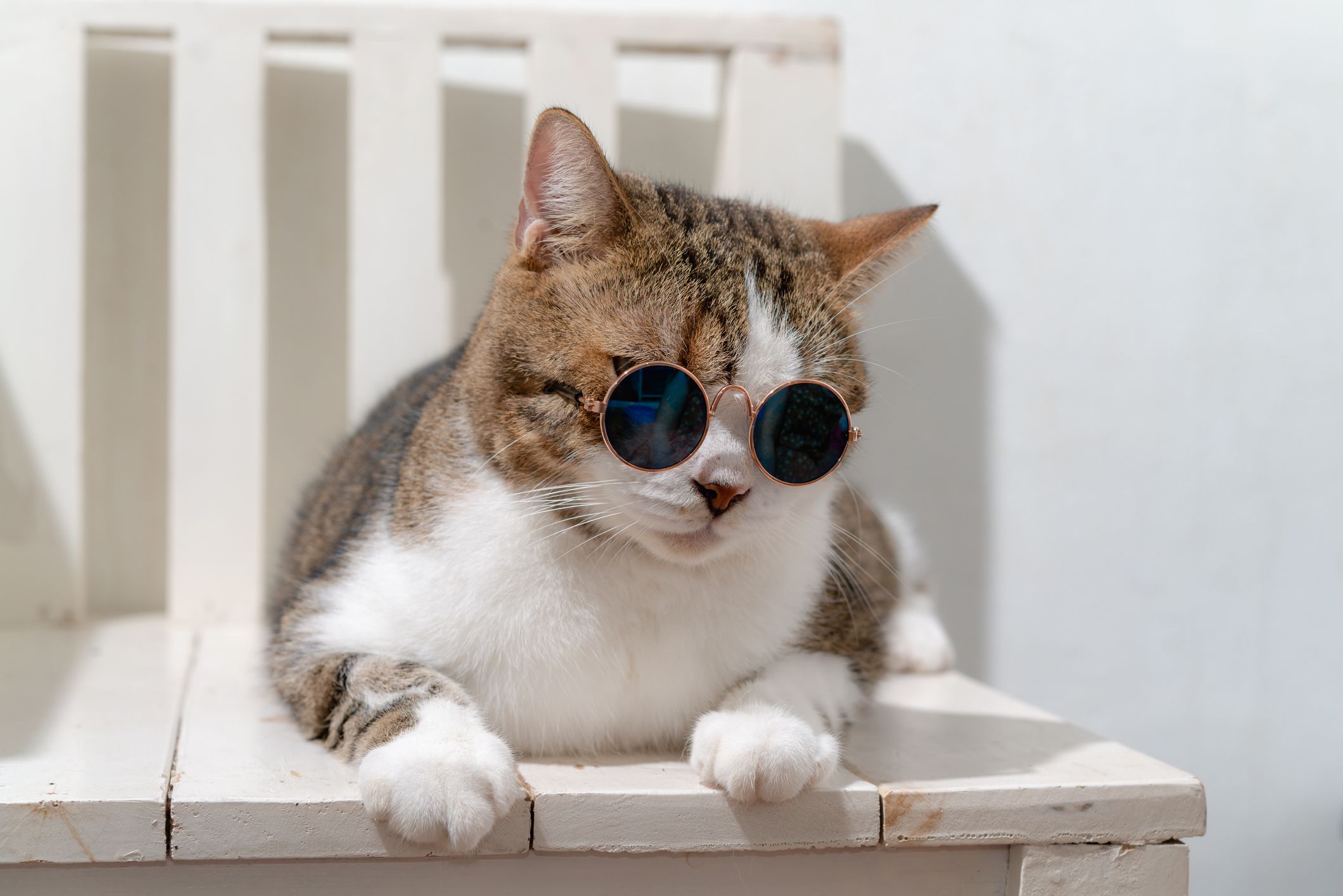 Variational Autoencoder (VAE)
Optimization function
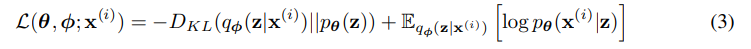 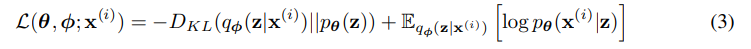 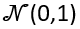 latent loss
reconstruction loss
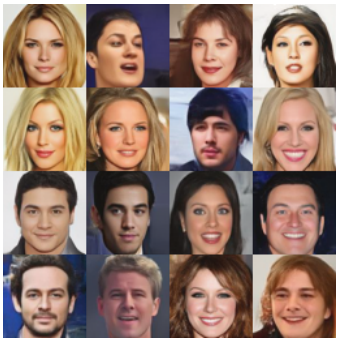 Nouveau Variational Autoencoder (NVAE)
ResNet
Batch Normalization
Swish Activation
Temperature change
NVIDIA APEX library
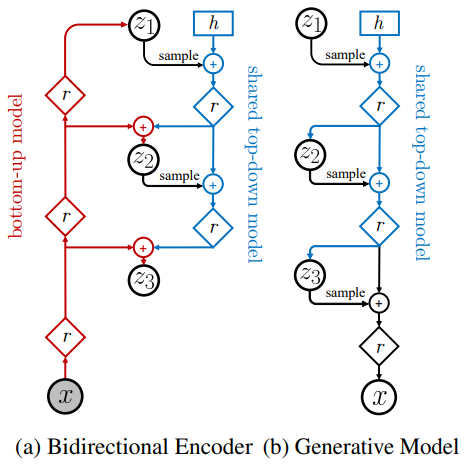 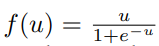 Results
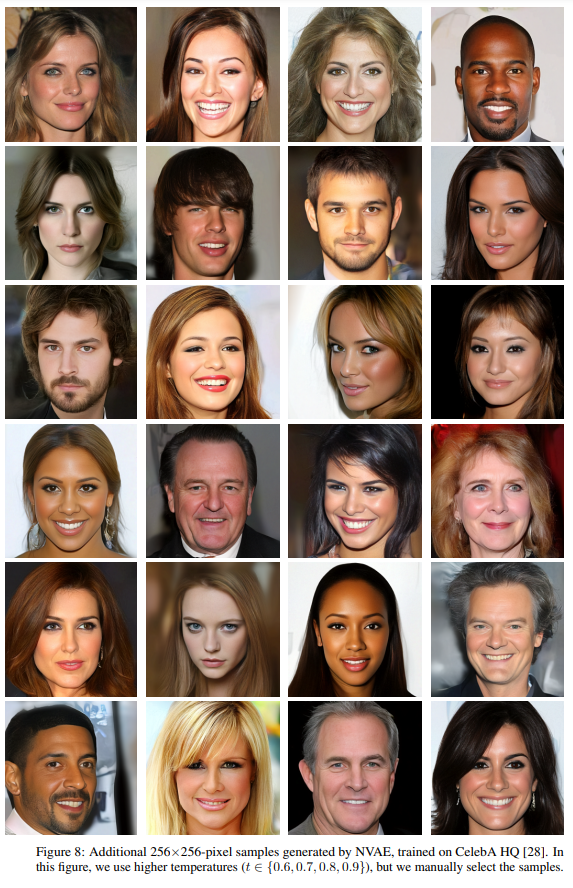 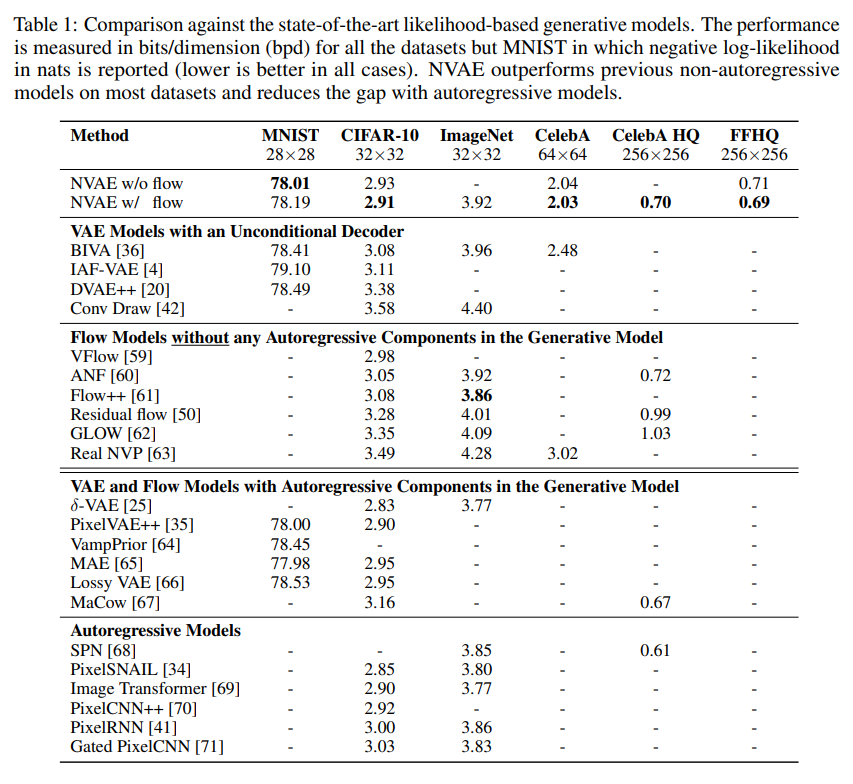